Companhia Paranaense de Energia - COPEL
COPEL
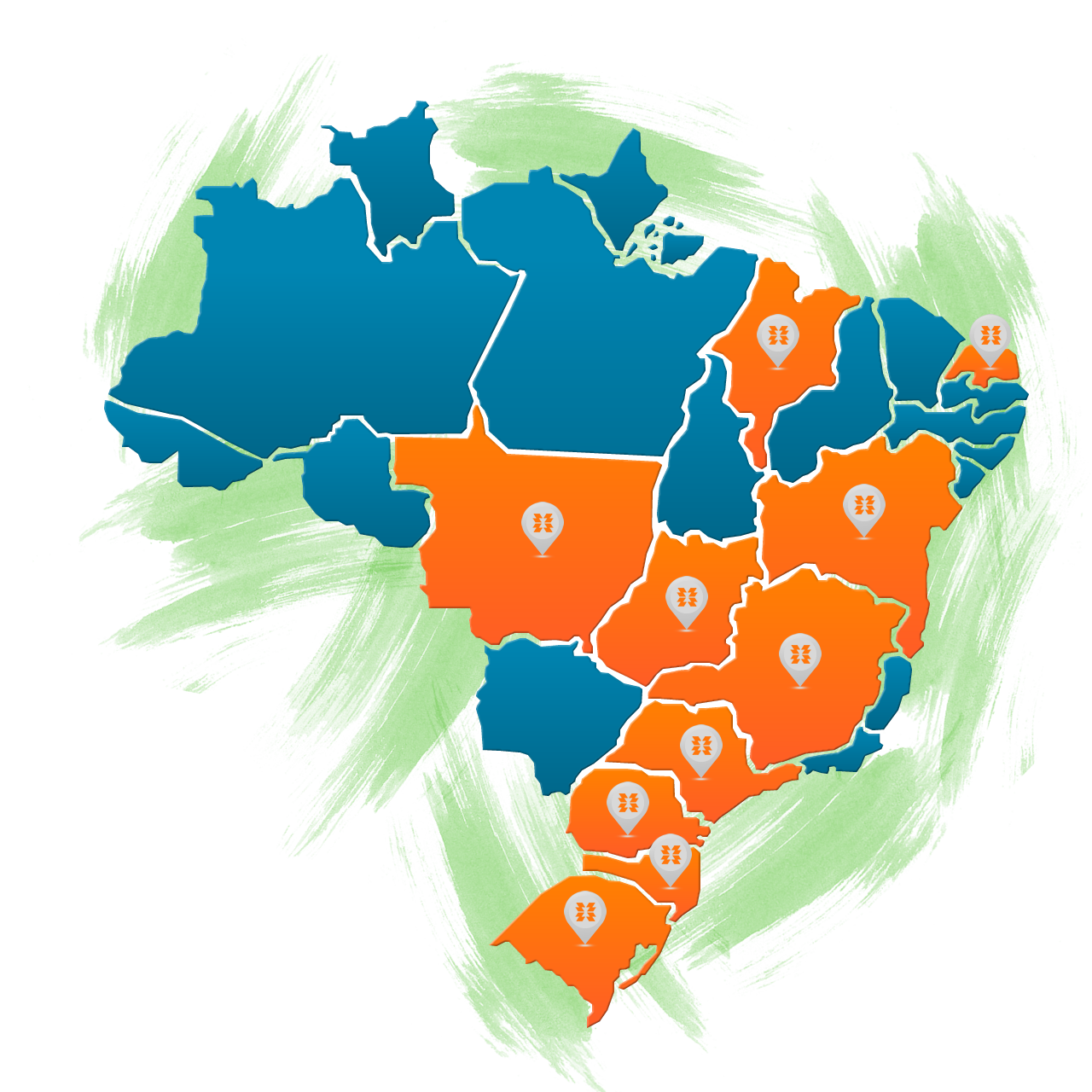 A força da COPEL presente em 10 estados do Brasil
A Companhia é constituída pelas seguintes empresas:
Copel Holding
Copel Geração e Transmissão
Copel Distribuição
Copel Renováveis
Copel Telecomunicações
HOLDING
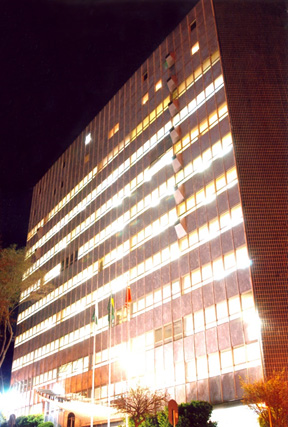 Fundada há 61 anos e com sede em Curitiba (PR), a Companhia atua no setor de geração, transmissão  e distribuição de energia,  e de telecomunicações.
Também participa dos setores de saneamento e gás.
GERAÇÃO E TRANSMISSÃO
93% das plantas  geradoras 
Utilizam recursos  renováveis 
provenientes de recursos hídricos
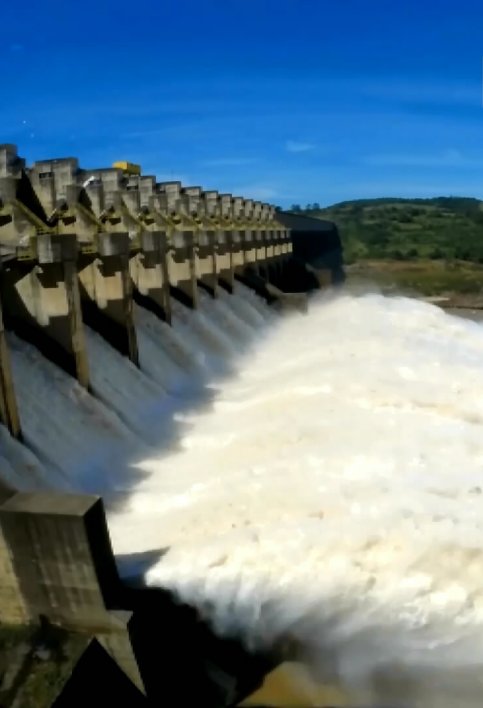 5.450,5 MW de potência instalada

17 usinas próprias e6 participações acionárias

Adição de 405 MW até 2017 (UHE Baixo Iguaçu/PR e Colíder/MT)
GERAÇÃO E TRANSMISSÃO
Em implantação2.207 km delinhas de transmissão, em 9 Estados brasileiros
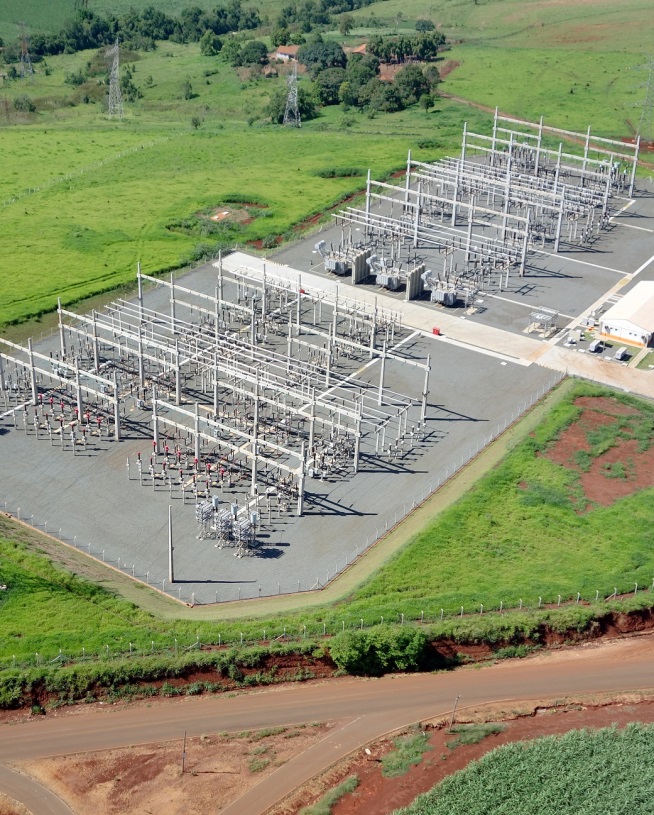 2.406 km de linhas de transmissão

38 subestações de transmissão em operação

concessão renovada até 2042
RENOVÁVEIS
Pioneira no estudo da exploração da energia dos ventos
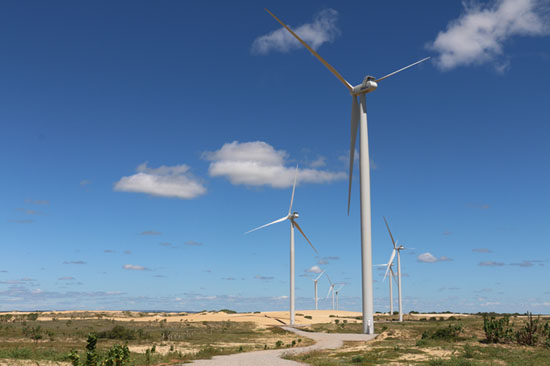 331,6 MW de potência instalada

3 complexos eólicos operando noRio Grande do Norte

15 parques eólicos, nos três complexos, com 151 aerogeradores

02 complexos eólicos  em implantação no RN,  que somarão 328MW de potência instalada até 2019
DISTRIBUIÇÃO
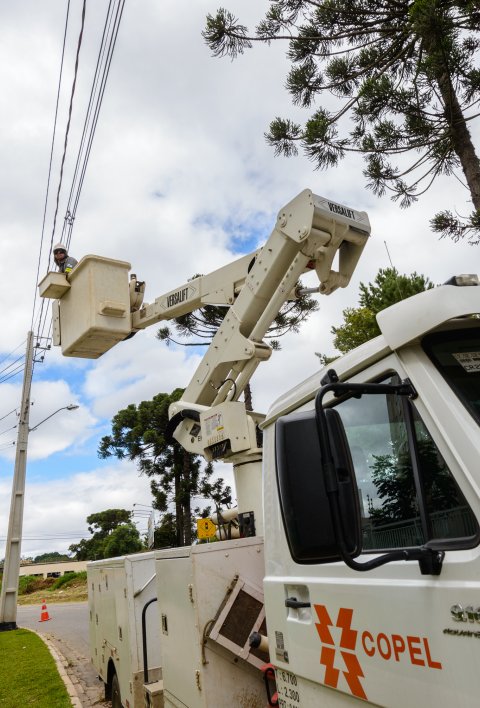 4ª maior distribuidora do Brasil

4,4 milhões de clientes

392 municípios atendidos no Paranáe um em Santa Catarina

190 mil km de linhas e redes elétricas

362 subestações automatizadas

409 agências e postos de atendimento
DISTRIBUIÇÃO
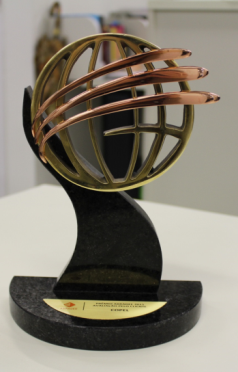 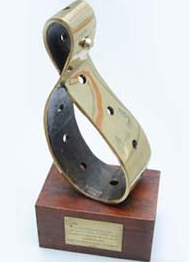 A Melhor Distribuidora do Brasil por 4 vezes nos últimos 5 anos
A Melhor Distribuidora da América Latina em 2011, 2012 e 2014
TELECOMUNICAÇÕES
O Paraná possui cobertura digital de 100% das cidades num total de 399 municípios do Paraná
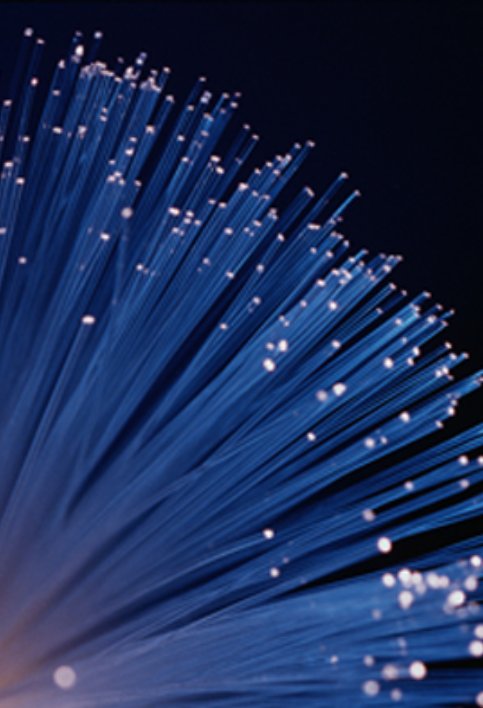 42 mil clientes atendidos

28 mil km de cabos de fibras ópticas

Projeto de atender com redes metropolitanas à 50% do Estado até 2018
SUSTENTABILIDADE
1ª empresa do setor de energia no Brasil a tornar-se signatária do Pacto Global da ONU (2000)
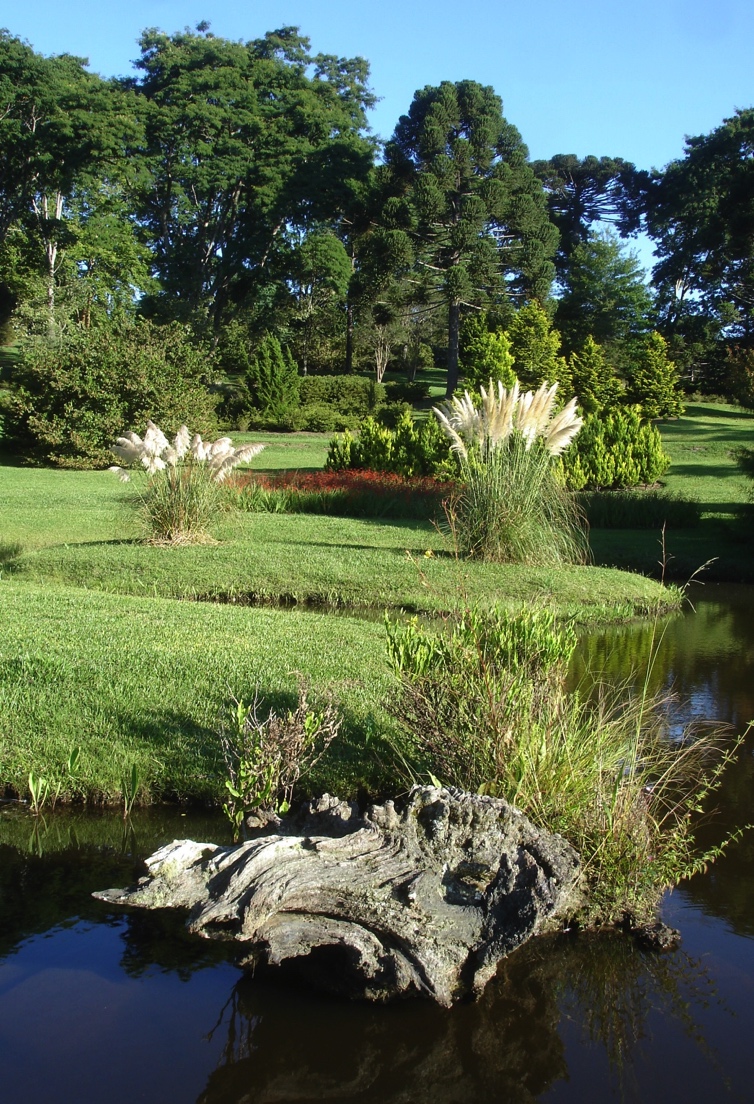 10 anos adotando o Global Reporting Initiative – GRI

Em 2014 a Copel passou a integrar o Índice Global de Sustentabilidade -  MSCI

Participa da Carteira do Índice de Sustentabilidade Empresarial - ISE Bovespa
SUSTENTABILIDADE
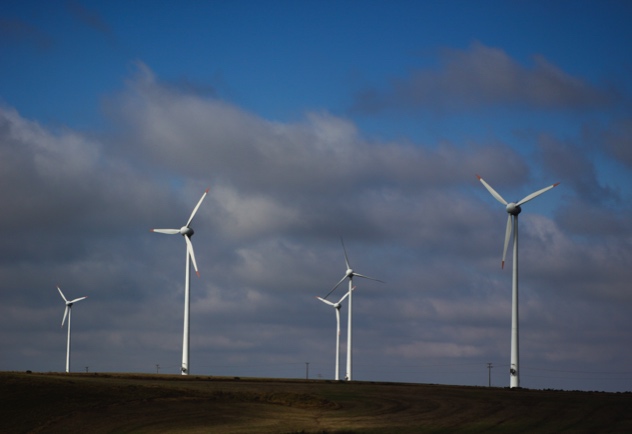 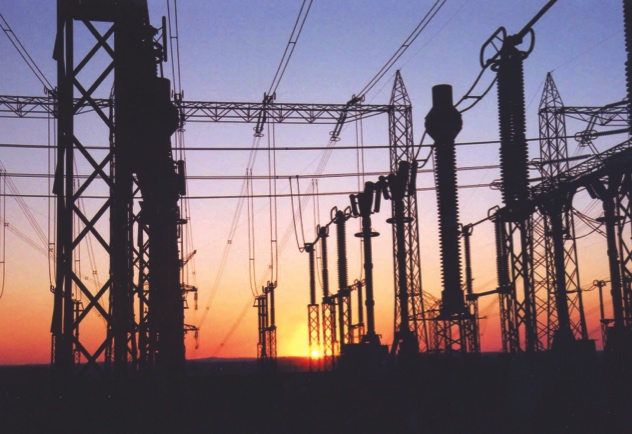 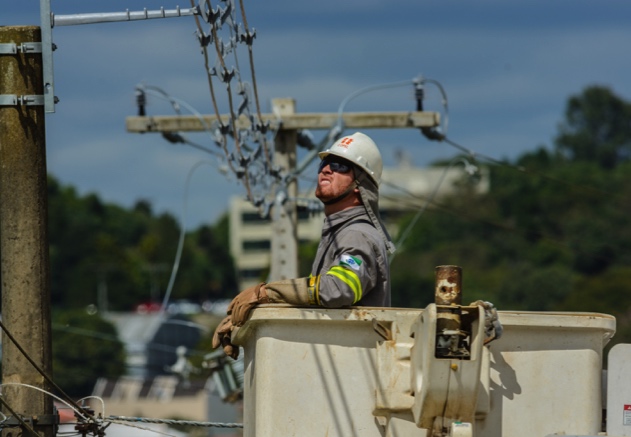 Desde 1994 na BM&FBovespa
Primeira do setor elétrico brasileiro
Presente naUnião Europeia
21 anos de listagem
21 anos de listagemna NYSE
13 anos de Latibex (Madri)
Nome
Presidente

presidente@copel.com.br
(41) 3304-7855


www.copel.com.br
OBRIGADO